Europe’s economic recovery is stalling
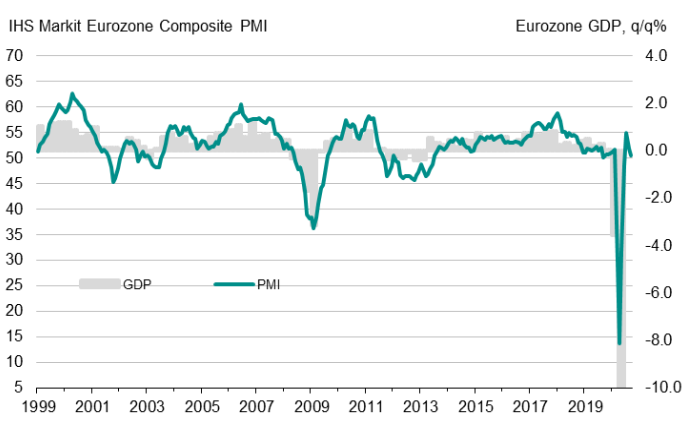 Source: IHS Markit, Eurostat
Latest information September 2020
10/22/2020
Technology Industries of Finland
1
According to economic forecasts Finland’s cost competitiveness will deteriorate again
Unit labour costs adjusted for the terms of trade***
In relative to developed trading partners*
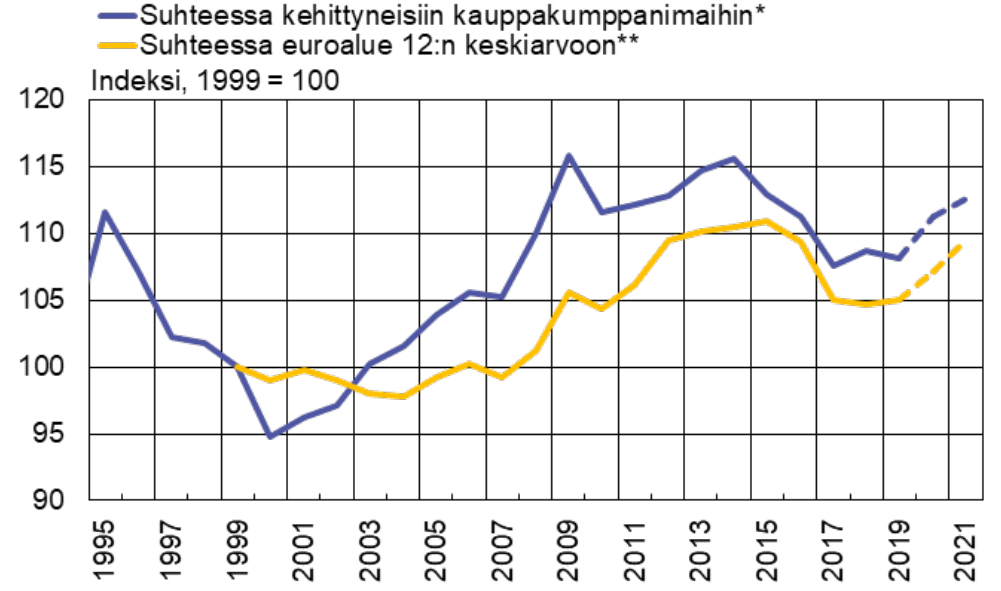 In relative to eurozone 12 average**
Index, 1999=100
*) 14 traditional industrial countries **) First 12 euro area member states. 
***) Labour compensation relative to real national income, whole economy
Forecast: European Commission
Sources: European Commission, OECD, Macrobond and Bank of Finland calculations
10/22/2020
2
Majority of companies estimate that production volumes are still going down
Share of companies, %
Source: The Federation of Finnish Technology Industries’ Corona questionnaire 
23rd October 2020 n=496.
10/22/2020
Technology Industries of Finland
3
Weak demand continues to bother companies to a very large extent
The share of companies that responded that the problem makes operating very difficult
Source: The Federation of Finnish Technology Industries’ Corona questionnaire 
23rd October 2020 n=496.
10/22/2020
Technology Industries of Finland
4
Companies expectations are not high for next year’s growth
How do you estimate your company's turnover to develop in 2021 compared to 2020? Share of companies,%
Source: The Federation of Finnish Technology Industries’ Corona questionnaire 
23rd October 2020 n=496.
10/22/2020
Technology Industries of Finland
5
For larger companies, weak demand is not as big problem as it was before
Source: The Federation of Finnish Technology Industries’ Corona questionnaire, companies with personnel over 250
2.4.2020 n=49, 9.4.2020 n=49, 28.4.2020 n=53, 11.5.2020 n=52, 26.5.2020 n=52, 15.6.2020 n=52, 6.8.2020 n=37, 7.9.2020 n=56, 23.10.2020 n=52.
10/22/2020
Technology Industries of Finland
6
Tender requests* received by the technology industry companies in Finland
*) ”Have you experienced a notable increase or decrease in the number of requests for tenders in recent weeks in comparison to the situation three months ago”. Balance figure = the share of companies receiving more requests - the share of companies receiving less requests. Negative balance figure indicates that demand has weakened when compared to a situation three months ago.
Source:  The Federation of Finnish Technology Industries’ order book survey’s respondent companies
The last questionnaire in October 2020.
10/22/2020
Technology Industries 
of Finland
7
Value of new orders in the technology industry* in Finland
Million euros, at current prices
*) Excl. metals industry, game industry and data center companies
Source: The Federation of Finnish Technology Industries’ order book survey’s respondent companies, latest observation July-September 2020.
10/22/2020
Technology Industries 
of Finland
8
Number of personnel in Finnish technology industry continued to decrease in Q3 2020
Almost 40,000 employees affected by temporary lay-offs 30th September 2020
Source: The Federation of Finnish Technology Industries’ labour force survey
10/22/2020
Technology Industries of Finland
9
Value of order books in the technology industry* in Finland
Million euros, at current prices
Combined
*) Excl. metals industry, game industry and data center companies
Source: The Federation of Finnish Technology Industries’ order book survey’s respondent companies, latest observation 30th September 2020.
10/22/2020
Technology Industries 
of Finland
10
Value of new orders in the electronics and electrotechnical industry in Finland
Million euros, at current prices
Source: The Federation of Finnish Technology Industries’ order book survey’s respondent companies, latest observation July-September 2020.
10/22/2020
Technology Industries 
of Finland
11
Value of order books in the electronics and electrotechnical industry in Finland
Million euros, at current prices
Combined
Source: The Federation of Finnish Technology Industries’ order book survey’s respondent companies, latest observation 30th September 2020.
10/22/2020
Technology Industries 
of Finland
12
Value of new orders in the mechanical engineering in Finland
Million euros, at current prices
Source: The Federation of Finnish Technology Industries’ order book survey’s respondent companies, latest observation July-September 2020.
10/22/2020
Technology Industries 
of Finland
13
Value of order books in the mechanical engineering in Finland
Million euros, at current prices
Combined
Source: The Federation of Finnish Technology Industries’ order book survey’s respondent companies, latest observation 30th September 2020.
10/22/2020
Technology Industries 
of Finland
14
Turnover of the metals industry in Finland
Seasonal adjusted turnover index
Shares of turnover 2019: iron and steel products, non-ferrous metals and castings 89 %, mining of metal ores 11 %
Source: Statistics Finland
15
10/22/2020
Technology Industries 
of Finland
Production volume of the metals industry in Finland
Seasonal adjusted volume index
Shares of turnover 2019: iron and steel products, non-ferrous metals and castings 89 %, mining of metal ores 11 %
Source: Statistics Finland
16
10/22/2020
Technology Industries 
of Finland
Value of new orders in the consulting engineering in Finland
Million euros, at current prices
Source: The Federation of Finnish Technology Industries’ order book survey’s respondent companies, latest observation July-September 2020.
10/22/2020
Technology Industries 
of Finland
17
Value of order books in the consulting engineering in Finland
Million euros, at current prices
Combined
Source: The Federation of Finnish Technology Industries’ order book survey’s respondent companies, latest observation 30th September 2020.
10/22/2020
Technology Industries 
of Finland
18
Value of new orders in the information technology* in Finland
Million euros, at current prices
*) Excl. game industry and data center companies
Source: The Federation of Finnish Technology Industries’ order book survey’s respondent companies, latest observation July-September 2020.
10/22/2020
Technology Industries 
of Finland
19
Value of Order Books in the Information Technology* in Finland
Million euros, at current prices
*) Excl. game industry and data center companies
Source: The Federation of Finnish Technology Industries’ order book survey’s respondent companies, latest observation 30th September 2020.
10/22/2020
Technology Industries 
of Finland
20